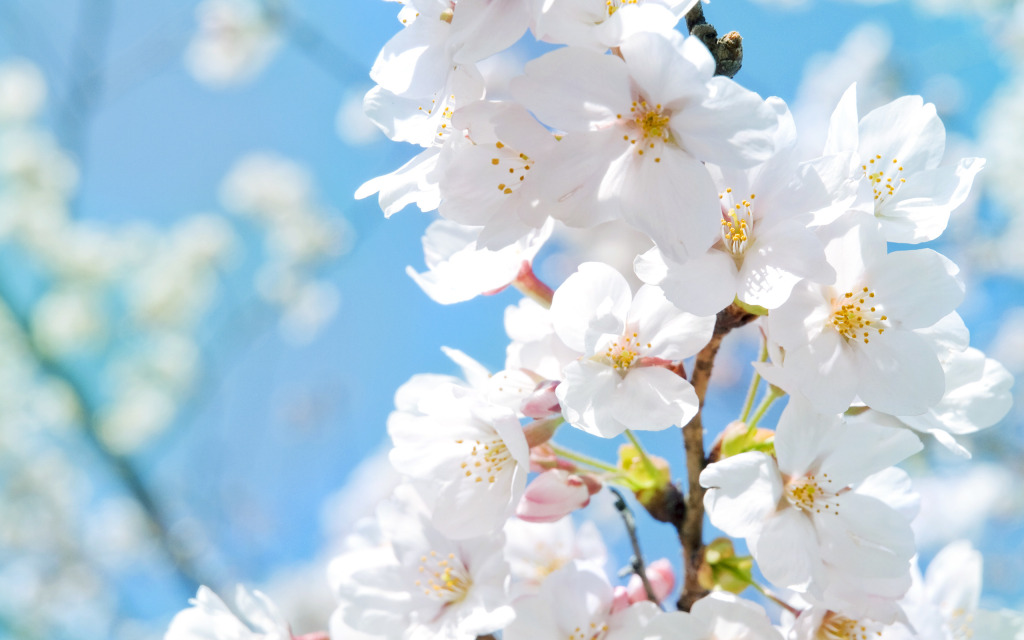 Веточка яблони в цвету
(в технике пластилинографии)
Подготовила: 
Воспитатель Макаревич И.М
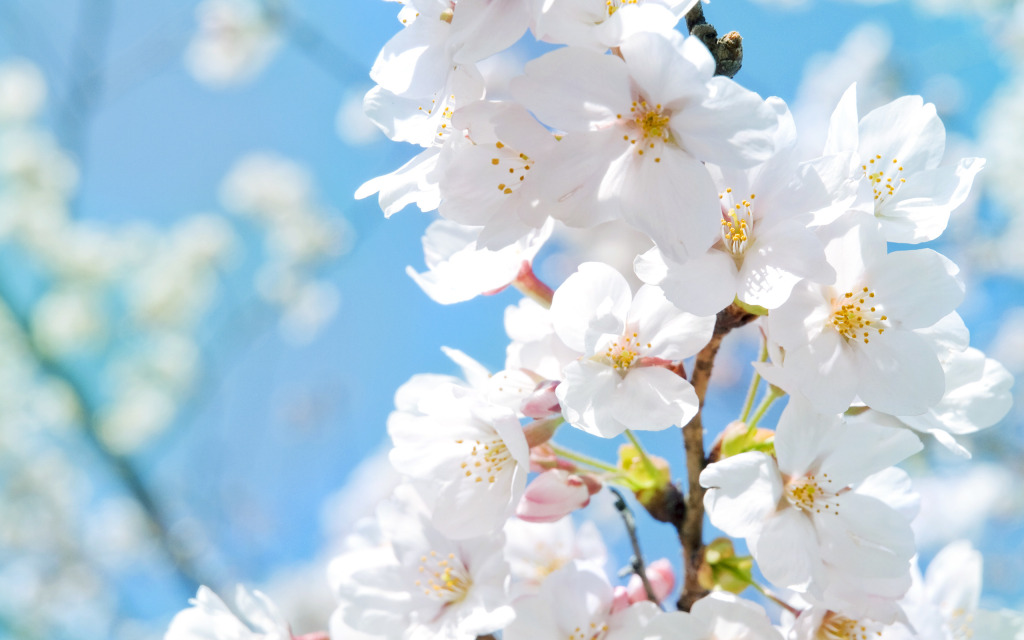 Когда цветет яблоня, воздух наполняется нежным и сладким ароматом. Пахнут цветы яблони так изысканно, потому, что яблоня относится к семейству  (розоцветных). Если присмотреться к яблоневому цветку, то можно увидеть, что он похож на маленькую розу, белую, с розоватым оттенком на концах лепестков.     Цветет яблоня роскошно, потому, что цветки собраны в пышные соцветия, которые окутывают дерево бело-розовым душистым облаком, а, когда лепестки осыпаются, то земля покрывается легким "яблочным" снегом с оттенком утренней зари..
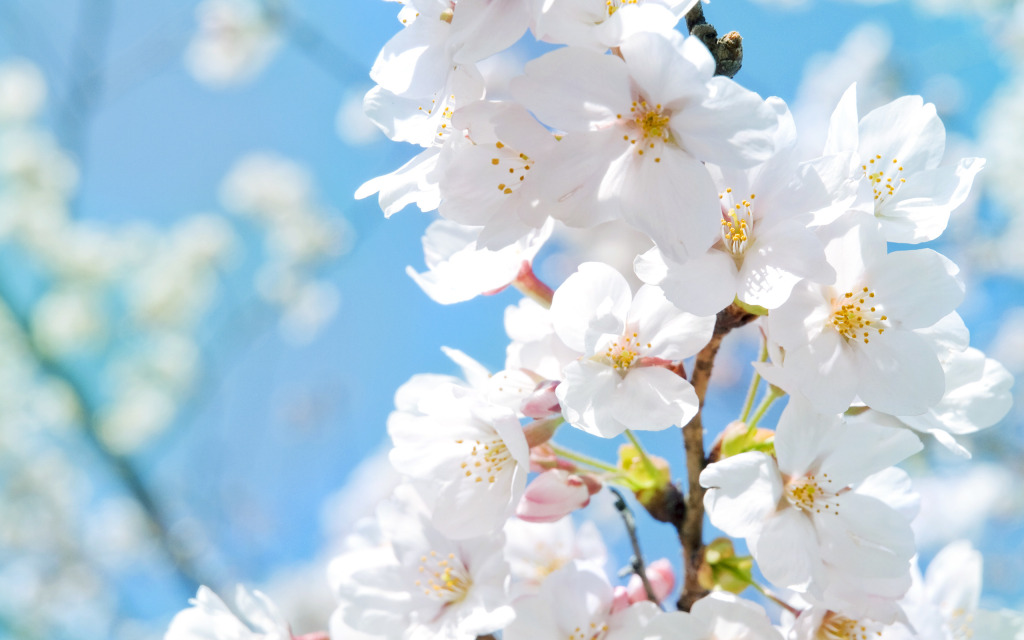 Яблоня, такое знакомое, русское дерево, любимо поэтами и художниками, именно за красоту ее цветения. Великие художники, такие, как Клод Моне и Казимир Малевич, передали, своим искусством, красоту цветущих яблонь.   Поэтесса Ольга Зорина так писала о цветущих яблонях:
Снежно-белые метели
Вновь укрыли старый сад,
Из весенней колыбели
Льётся нежный аромат.
В белом кружевном наряде
Яблонька прекрасней всех,
И в её лукавом взгляде
Слышится весенний смех.     
Тот, кто хоть раз был в яблоневом саду в ту пору цветения, никогда не забудет это ощущение праздника, кружащий голову, аромат и радость прихода весны, которую нам щедро дарят яблони.
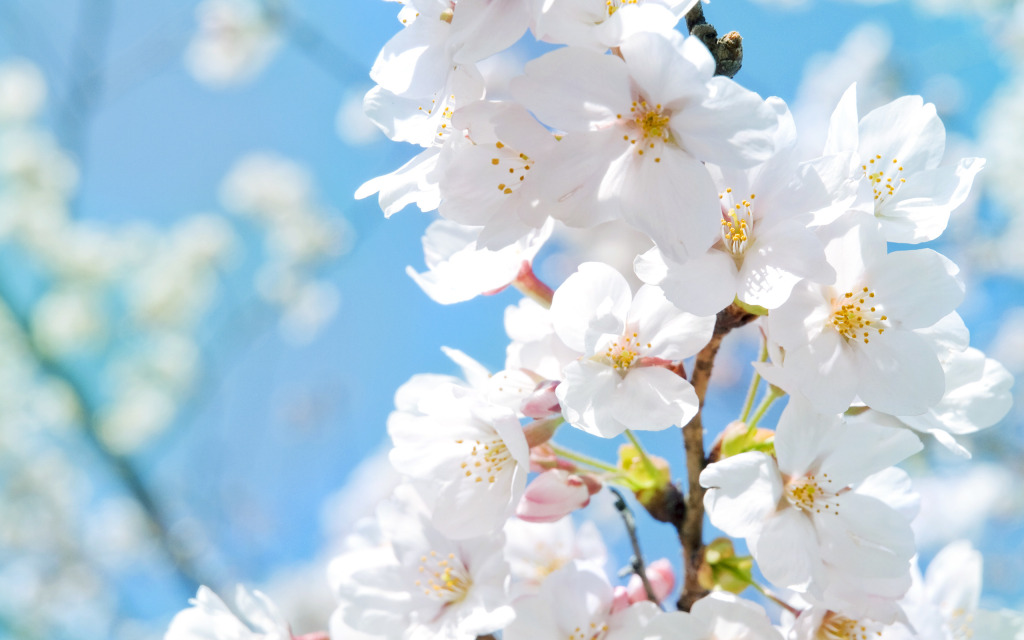 Материалы для работы:
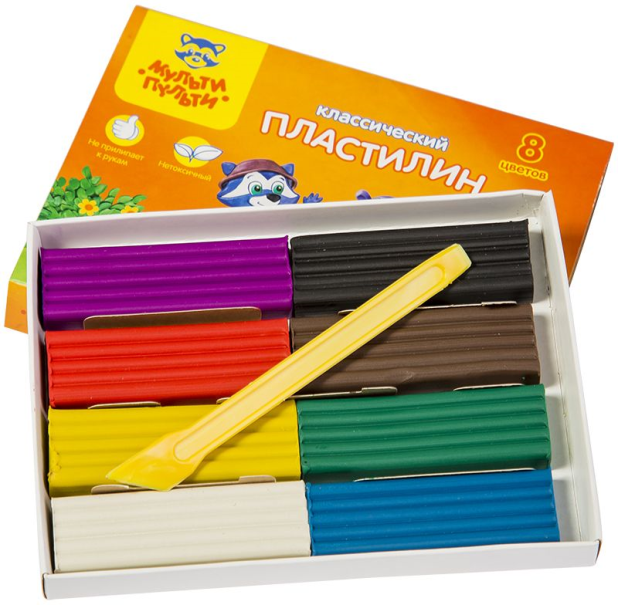 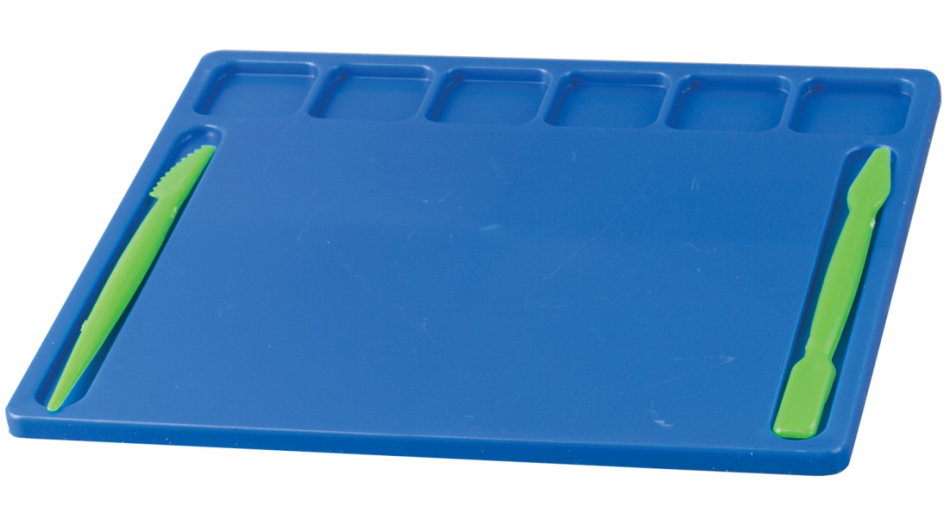 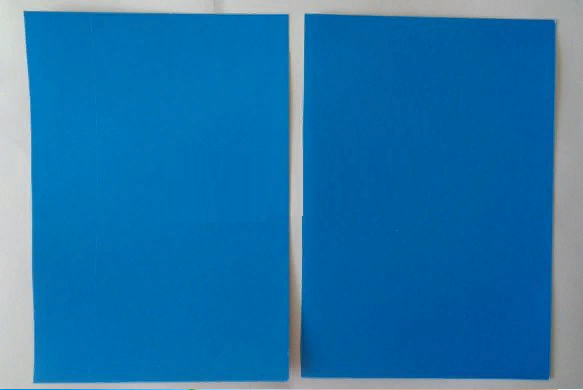 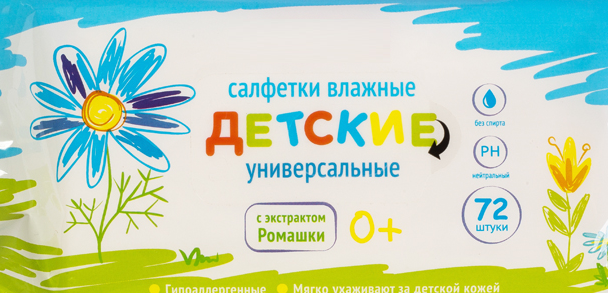 Лист картона
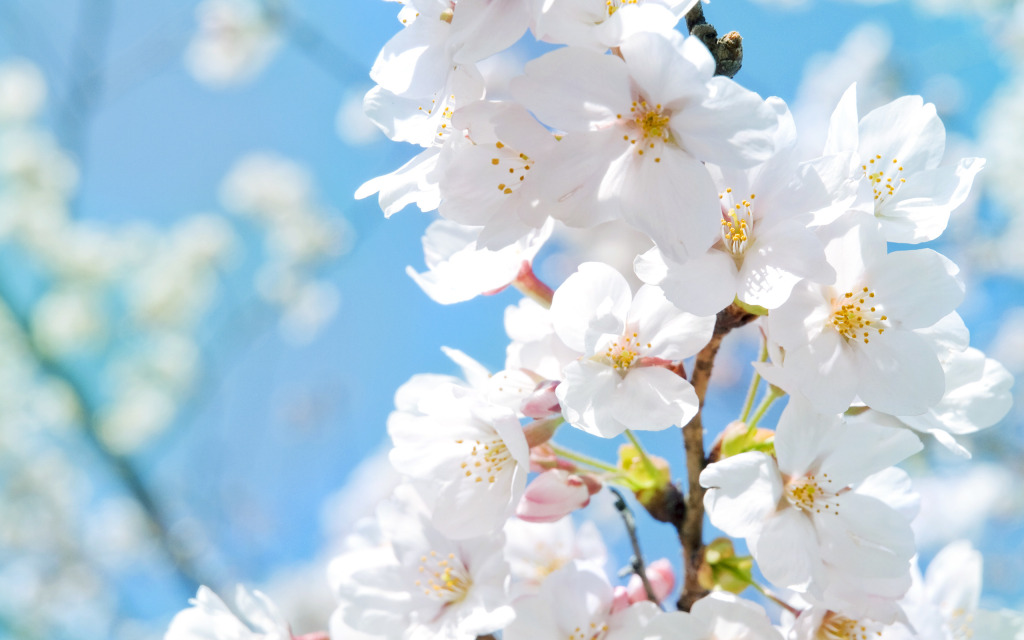 Пальчиковая гимнастика.

Этот пальчик – маленький 
(массируем мизинчик).
Этот пальчик – слабенький 
(безымянный).
Этот пальчик – длинненький 
(средний).
Этот пальчик – сильненький
(указательный)
Этот пальчик – большачок
(большой)
А все вместе кулачок
(сжимаем кулак)
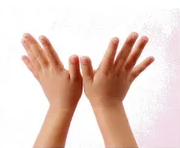 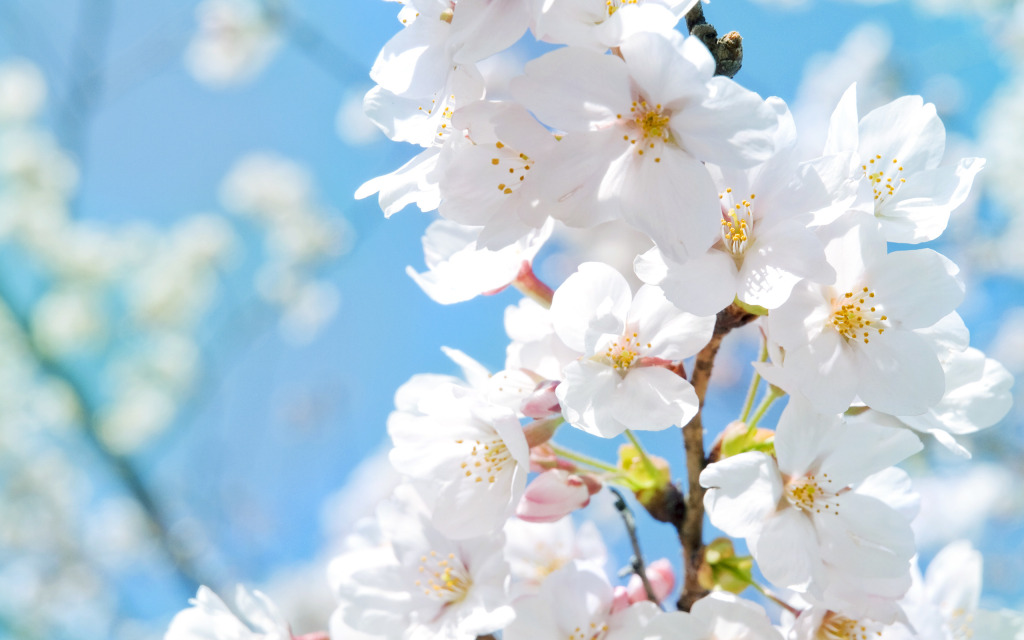 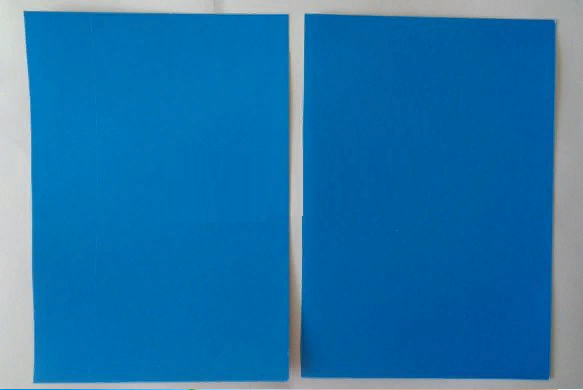 Берем лист картона и разрезаем его пополам…
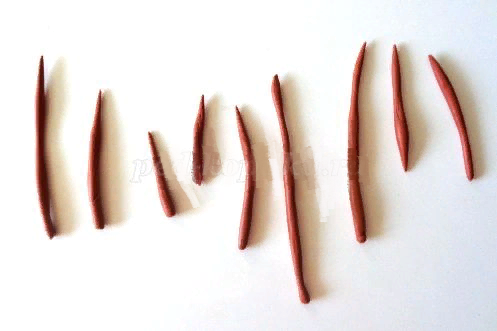 Из коричневого пластилина скатать несколько разных по длине и толщине колбасок.
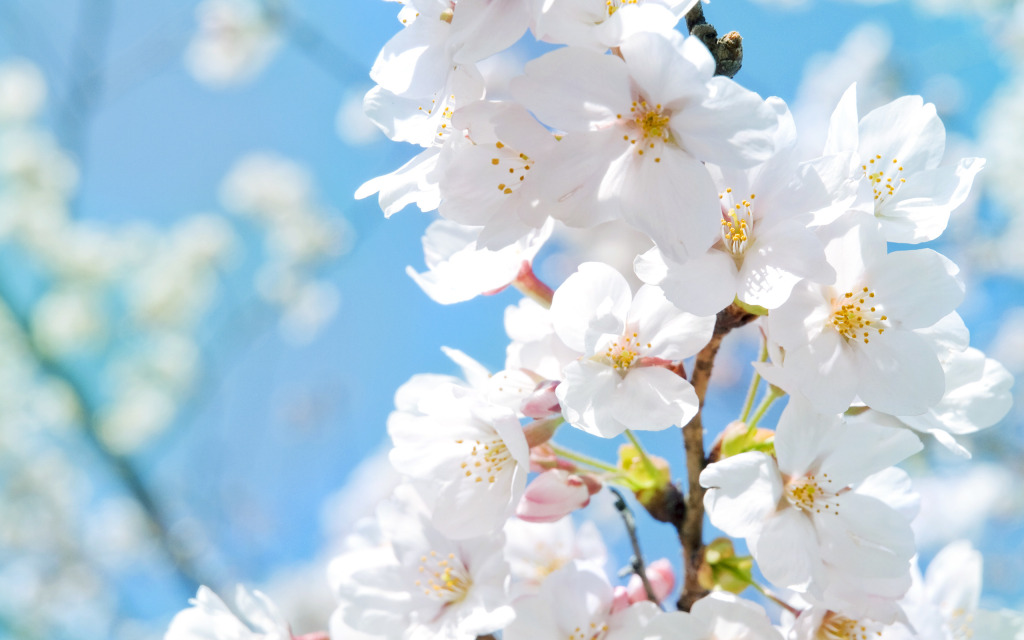 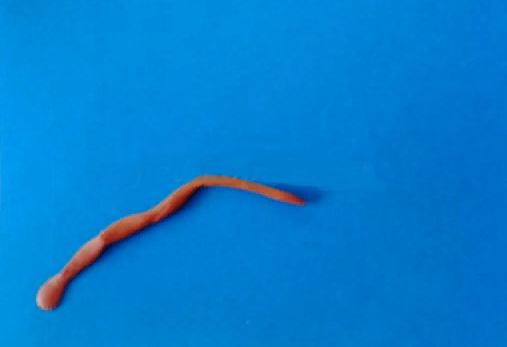 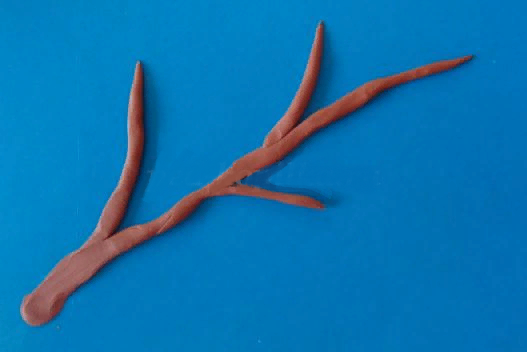 Выкладываем из коричневых колбасок веточку яблони, слегка прижимая их к картону, чтобы они прилипли.
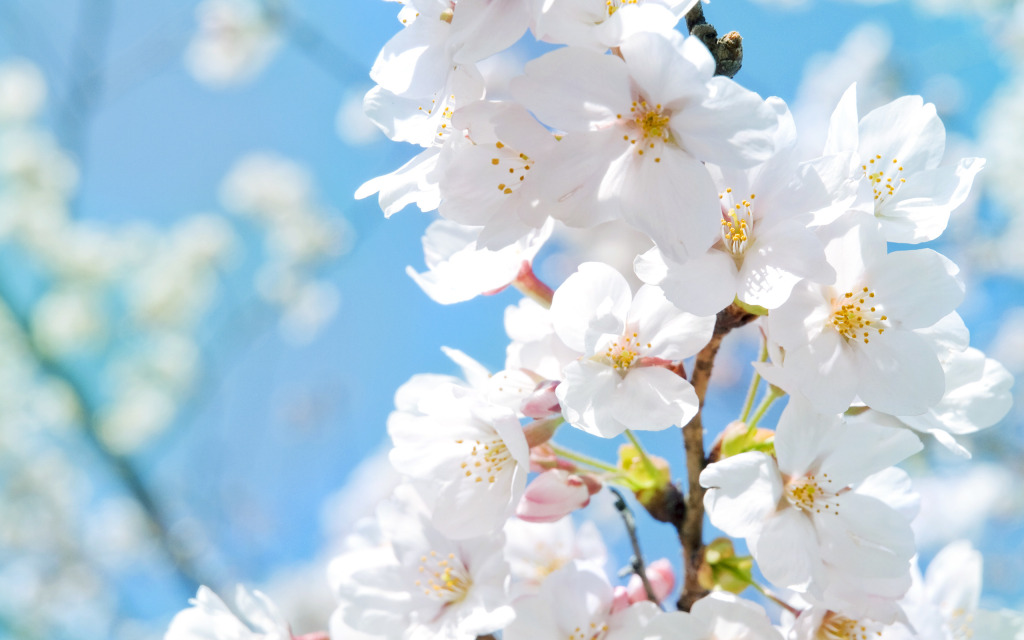 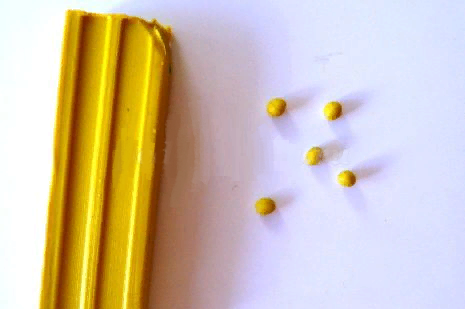 Отщипнув небольшие кусочки от желтого пластилина, скатаем пять шариков.
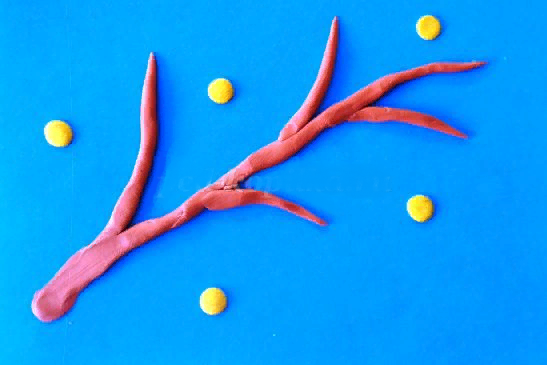 Распределим их вокруг веточки и прижмём к картону, чтобы они прилипли.
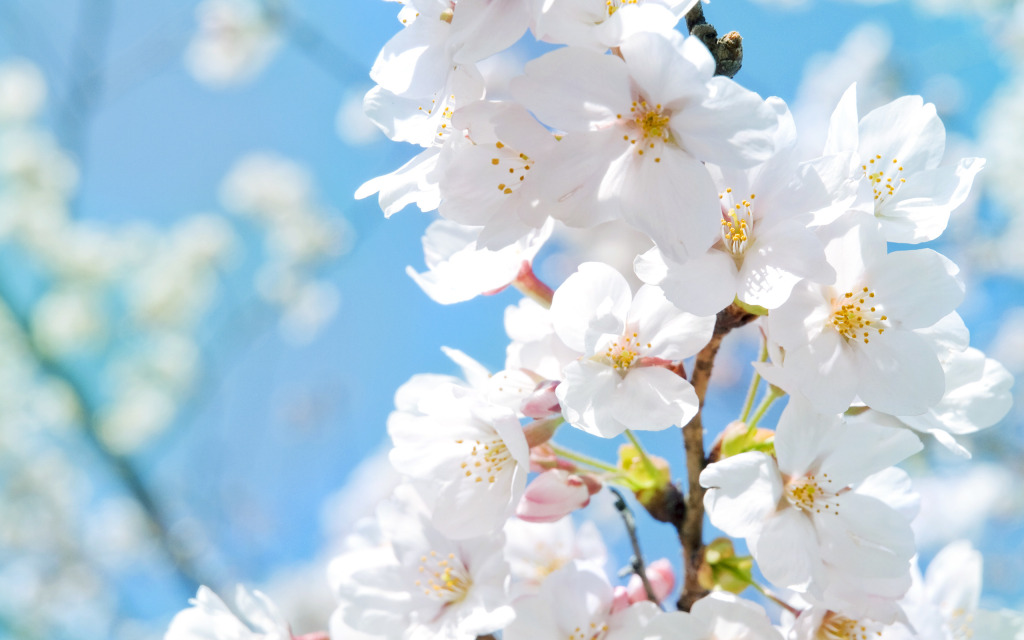 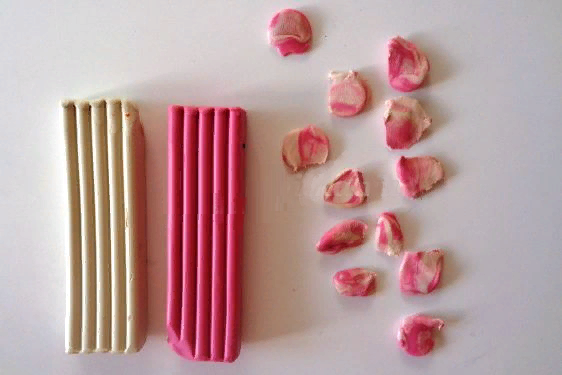 Смешиваем розовый и белый пластилин, перемешиваем несильно, так чтобы появились красивые разводы.
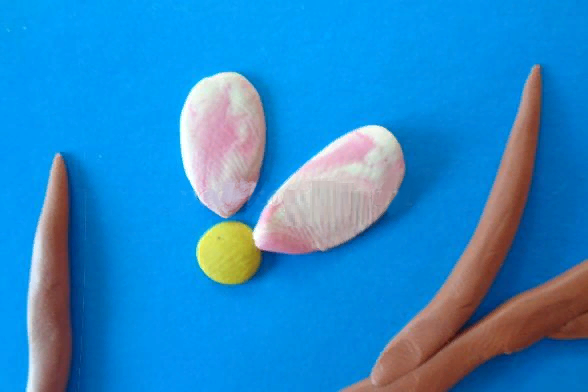 Распределяем 5 лепестков вокруг жёлтой серединки.
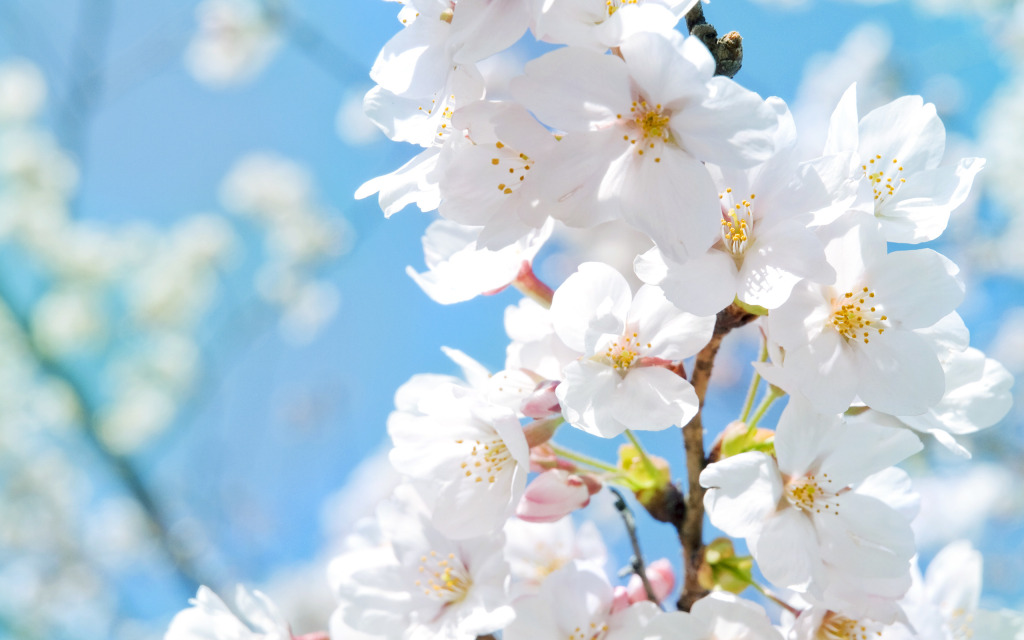 ФИЗКУЛЬТМИНУТКА
Ветер дует нам в лицо,Закачалось деревцо.Ветер тише, тише, тише. (присесть)Деревцо все выше, выше. (встать и вытянуть руки вверх)
Руки подняли и покачали –Эти деревья в саду. (плавное покачивание поднятыми вверх руками)Руки нагнули, кисти встряхнули –Ветер сбивает росу. (встряхивание рук перед собой)В стороны руки, плавно помашем –Это к нам птицы летят. (горизонтальные, одновременные движения руками вправо — влево)Как они сядут, тоже покажем –Крылья сложили назад (2 раза)
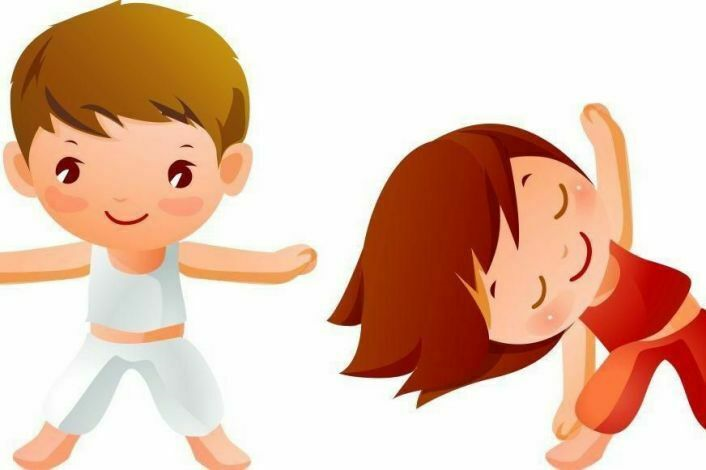 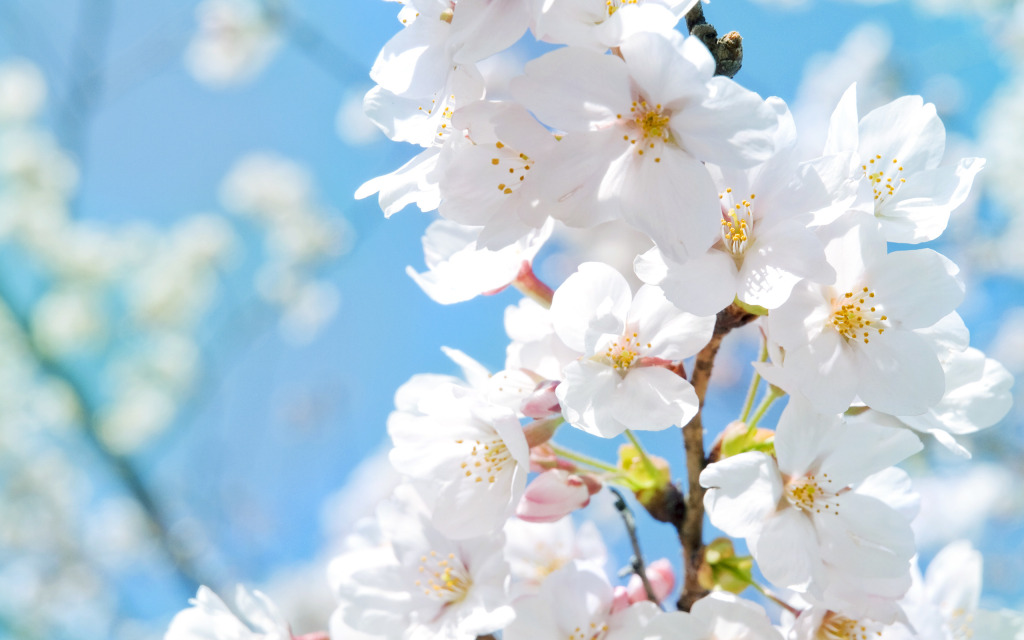 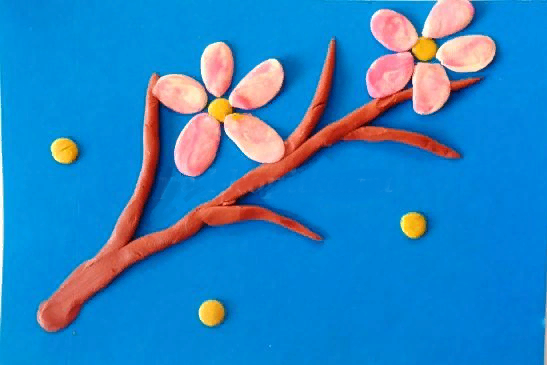 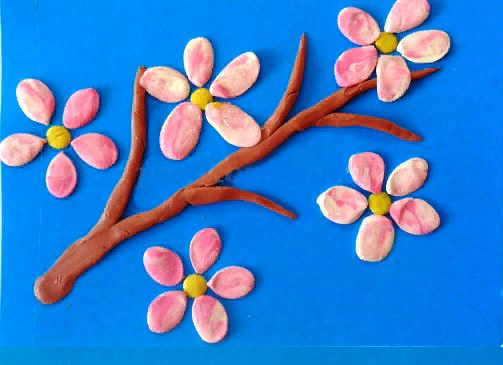 Продолжаем оформлять цветы…
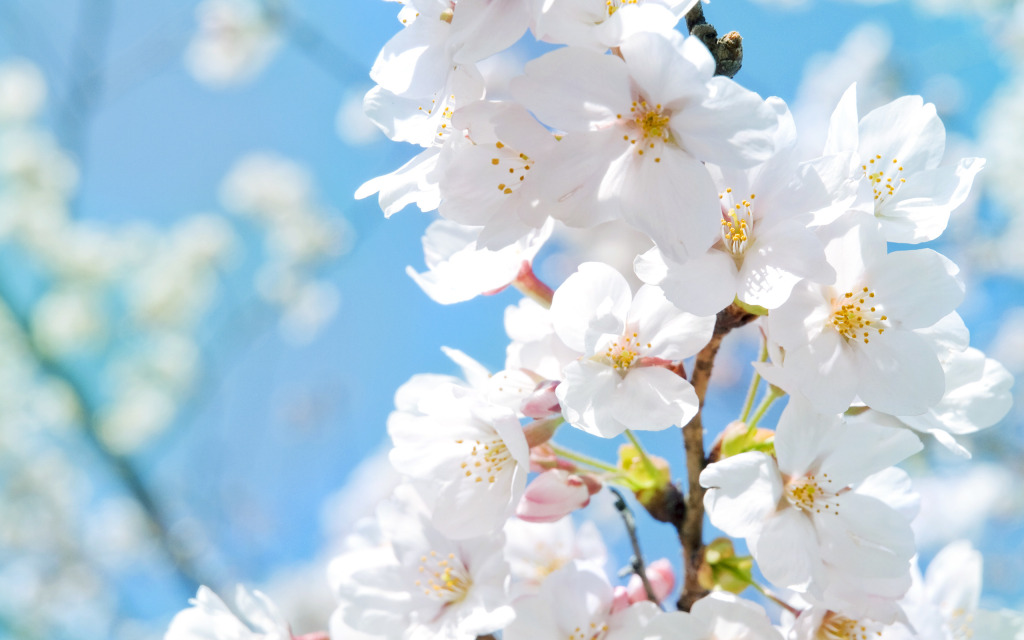 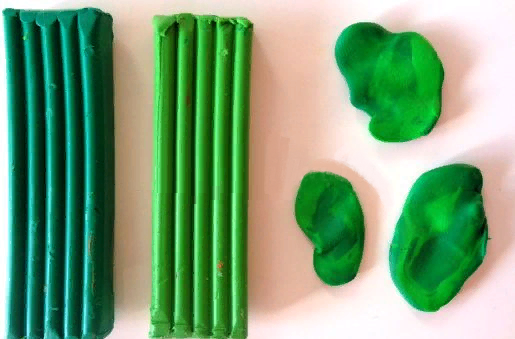 Смешиваем два оттенка зелёного пластилина.
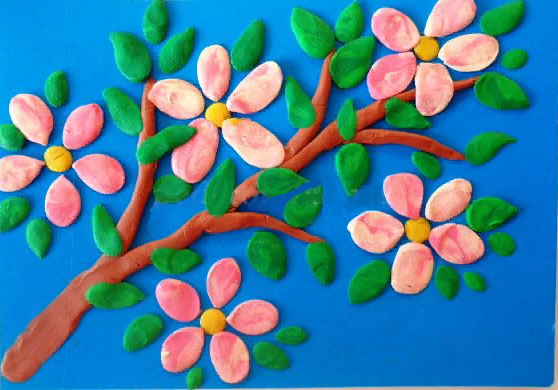 Распределяем листочки вокруг веточек и цветочков.
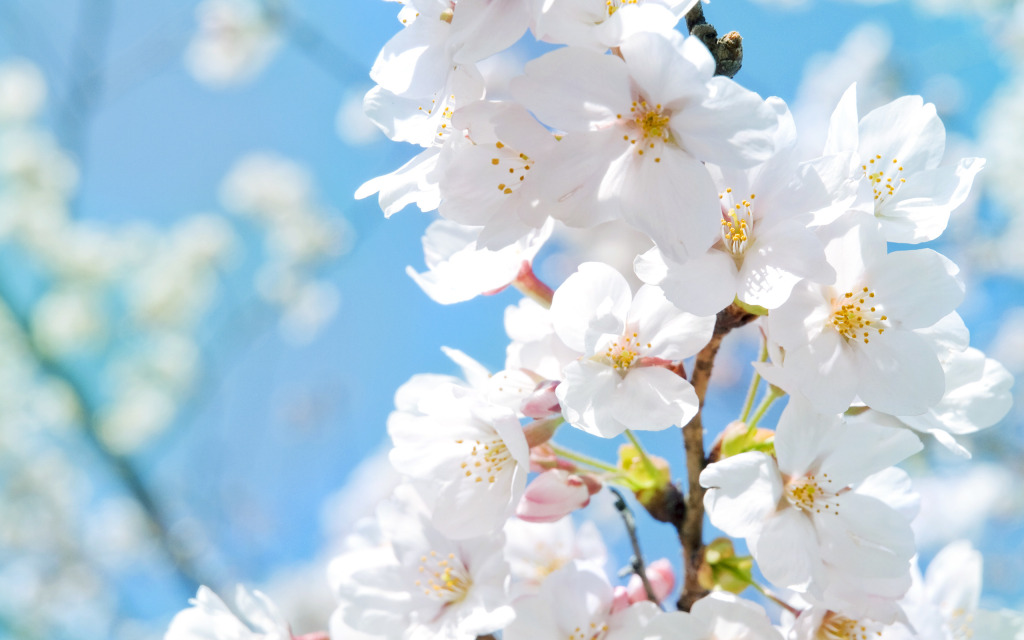 Вы молодцы!
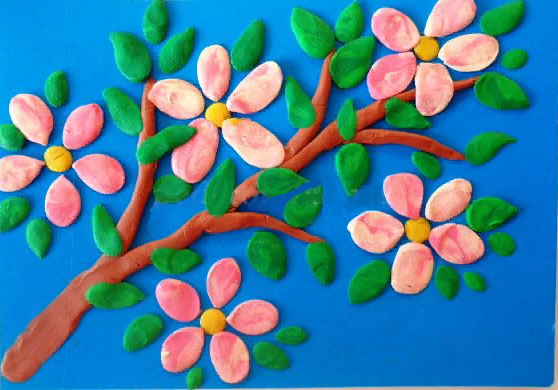 Спасибо!